Leavening Parish Council
Annual Meeting of the Council and the Annual Assembly of the Electors
18th May 2022
AGENDA
1.	Election of the Chair
2.	Election of the Vice-Chair
3.	Declaration of Acceptance of 	Office
4.	To receive apologies and 	reasons for absence
5.	To receive any Declarations 	of 	Interest
6.	Minutes from Monday 11 	April meeting
7.	Matters arising from the 	minutes of the previous meeting
8.	Planning proposals for the 	Ryedale District
9.	Applications for funding in relation to 	the Preston Hill Housing Development
10.	Speeding in the village
11.	Parish Council Communications: 	noticeboards, Facebook and website
12. 	Platinum Jubilee
13.	Updates from local village 	groups/committee 
14.	Representatives for YLCA branch meetings
15.	Questions to the Chair
16.	Dates of future meetings
Ryedale Plan
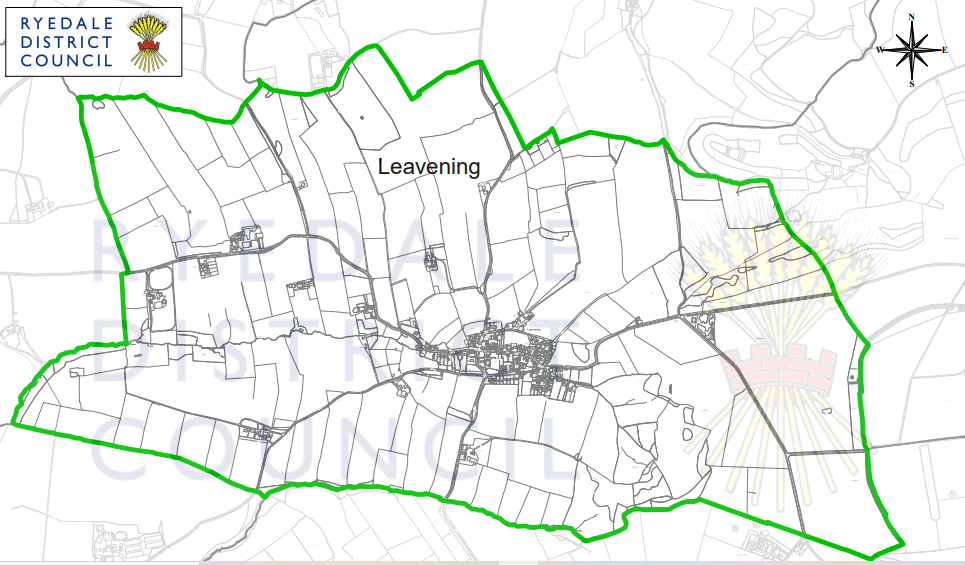 Submitted Sites
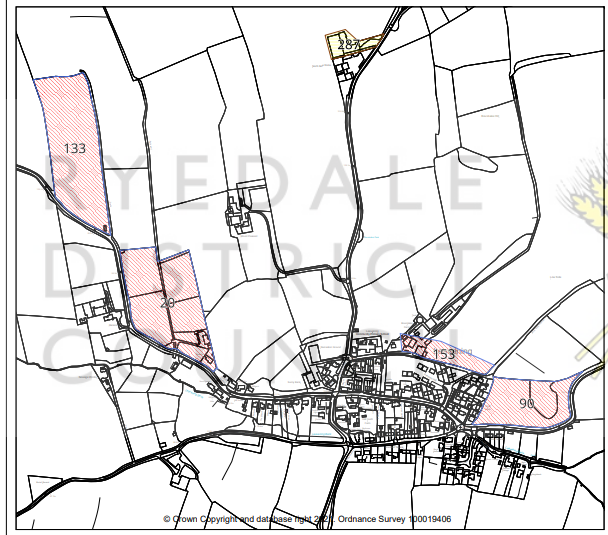 Site 20 – Oak Tree Stables, York Road, Leavening - residential
Site 90 – Land north of York Road, Leavening - residential
Site 133 – Land at Leavening, York Road – residential 
Site 153 – Boundales Farm, Leavening – residential 
Site 287 – Leavening Heights – mixed use
Timelines
Site assessment process is currently underway and is likely to inform decisions by planning team in September 2022

All residents asked to submit via the Ryedale Submitted Sites website

Parish Council will consider a response at the 11th July 2022 Meeting
Community Funding
Councillor Philip Schofield
Speeding in the Village: Review of findings
Councillor Sean McDermott
March 2022
April 2022
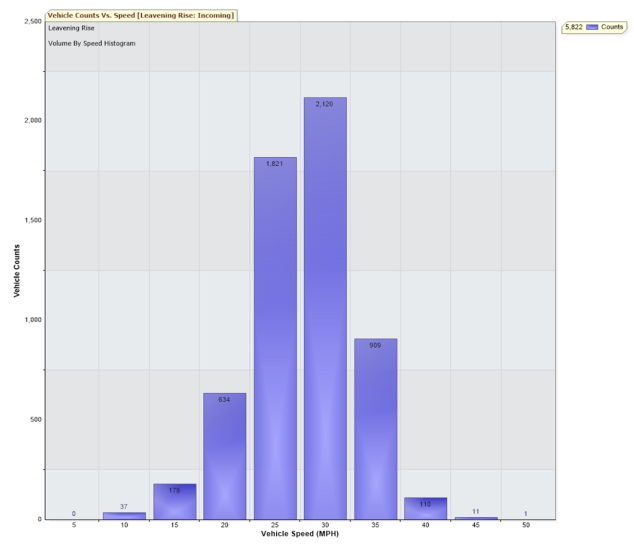 May 2022
20’s Plenty
Is speeding a problem for us?

Do residents want us to join the 20’s Plenty Campaign and lobby North Yorkshire to implement this across our village?
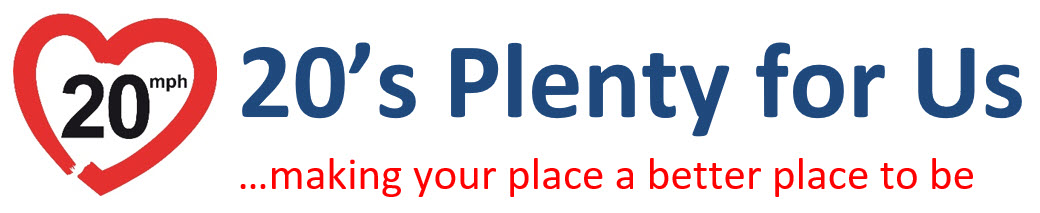 AGENDA ... continued
11.	Parish Council Communications: noticeboards, Facebook and website
12. 	Platinum Jubilee
13.	Updates from local village groups/committee 
14.	Representatives for YLCA branch meetings
15.	Questions to the Chair
16.	Dates of future meetings